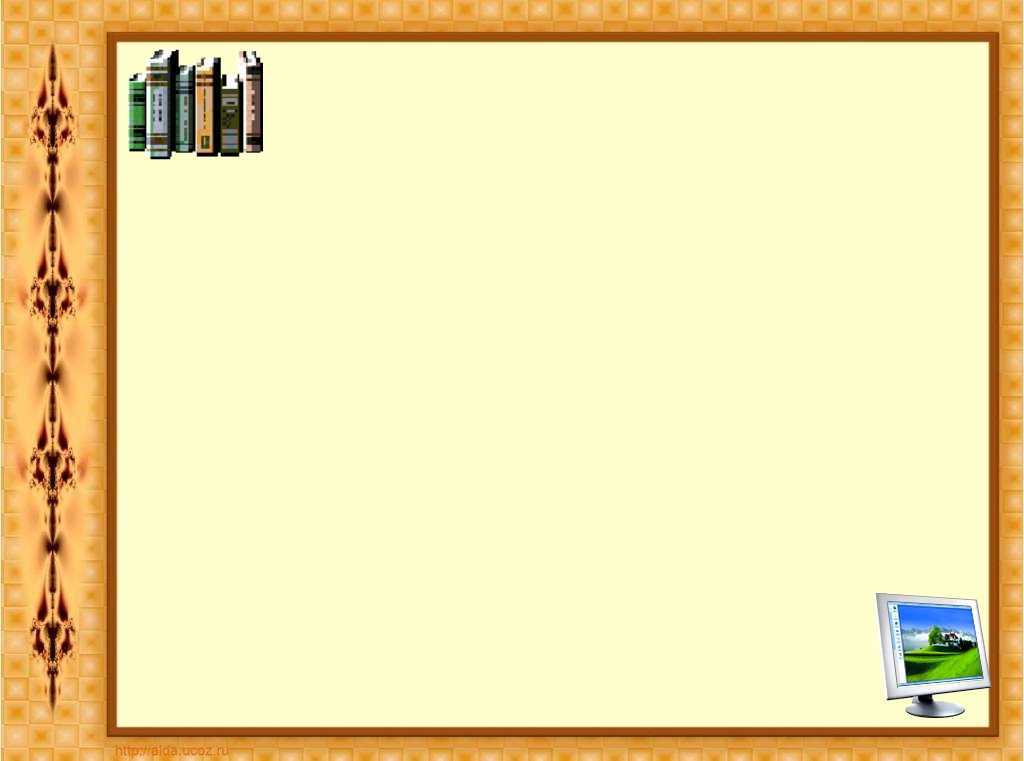 Исследовательский проект«Влияние компьютера на детей»
Выполнила:  
          ученица 4 класса
         Турушева  Алина
      Руководитель: 
       Турушева Ю.В.
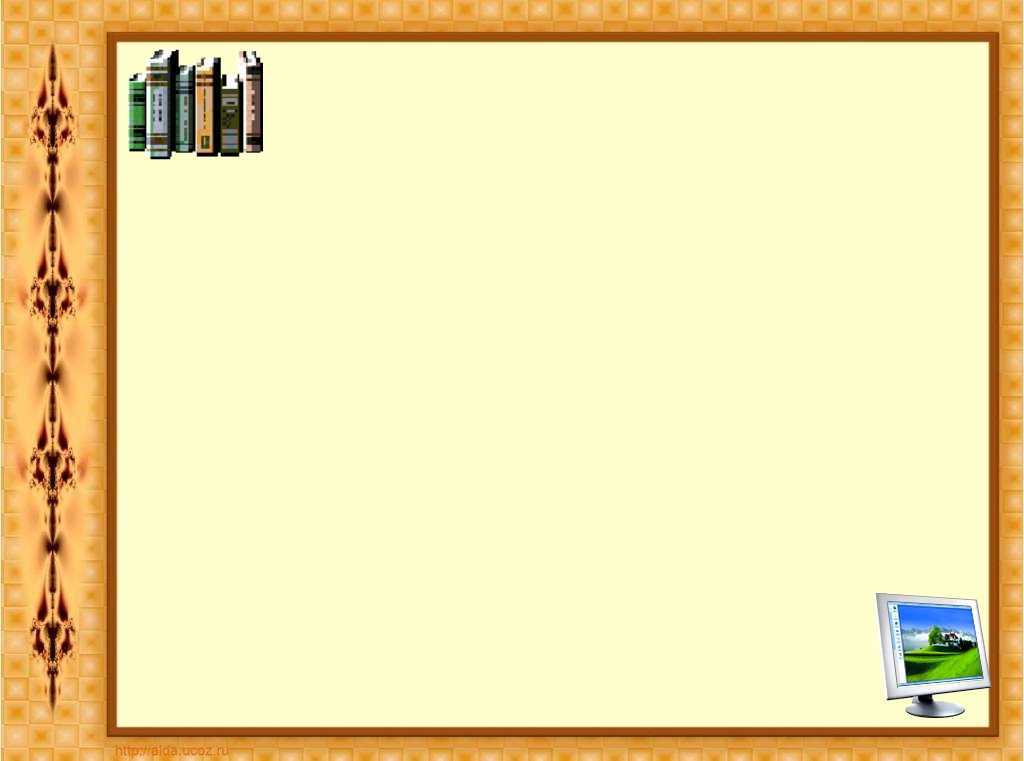 Цель: выявление влияния компьютерных игр на детей.
Задачи: 
Изучить и обобщить информацию о влиянии 
     компьютерных игр на детей.
2. Познакомиться с историей создания       
     компьютерных игр.
3. Провести анкетирование  и проанализировать 
     результаты анкеты.
Разработать комплекс упражнений для профилактики зрительного и общего утомления.
Составить памятку для родителей по профилактике компьютерной зависимости.
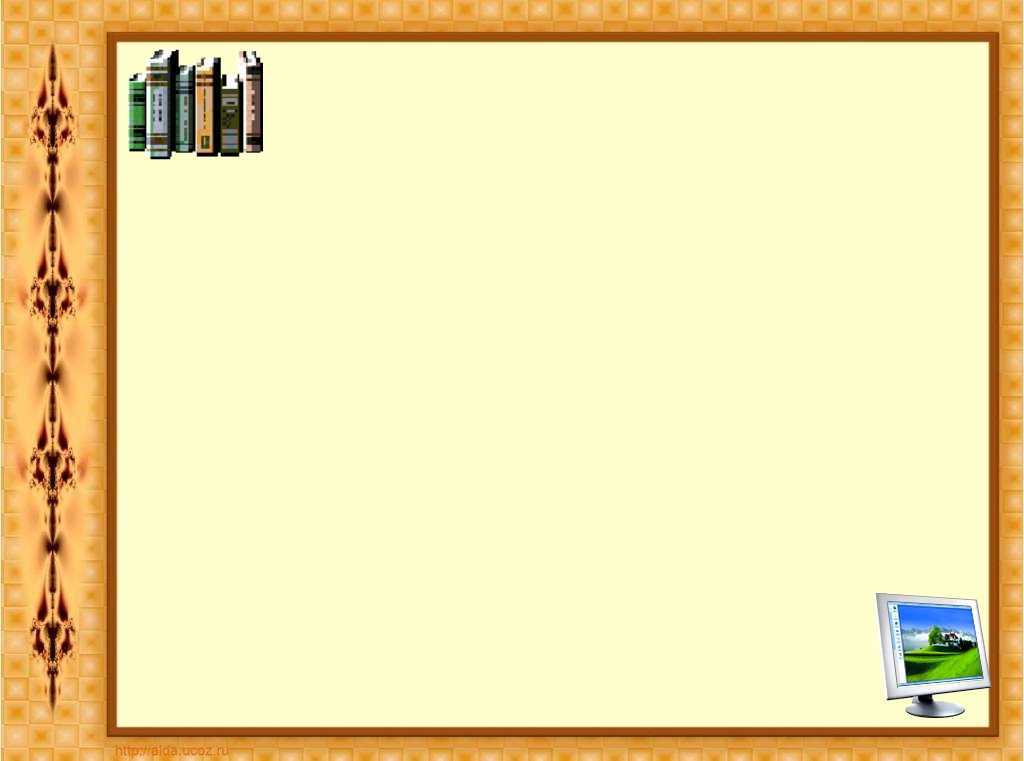 Компьютерные игры
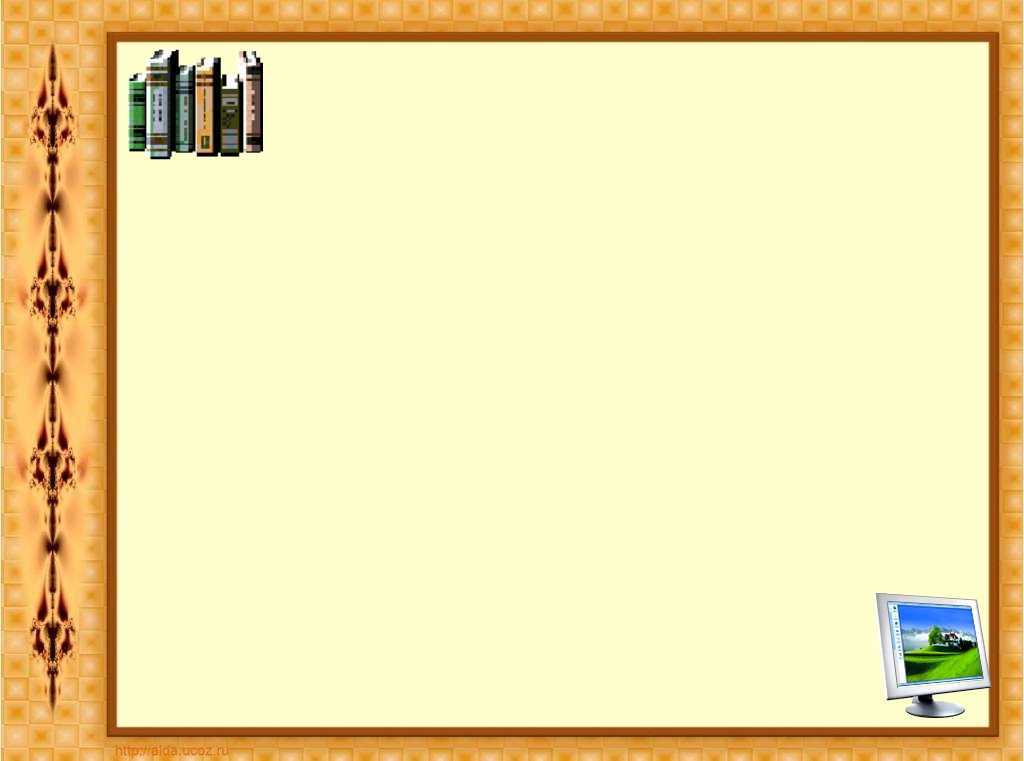 Вилли Хигинботэмв 1958 году создал игру«Теннис для двоих» (Tennis fo Two).
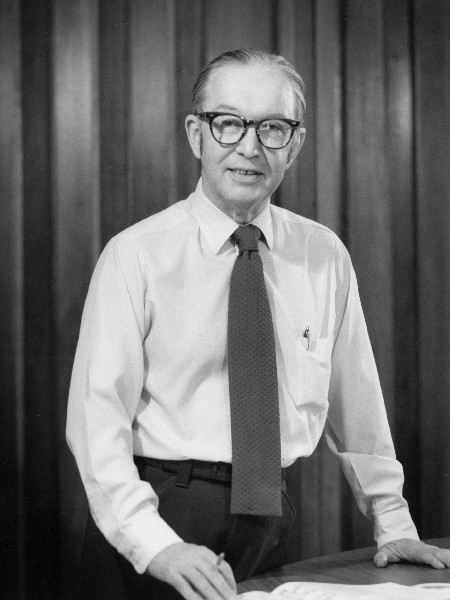 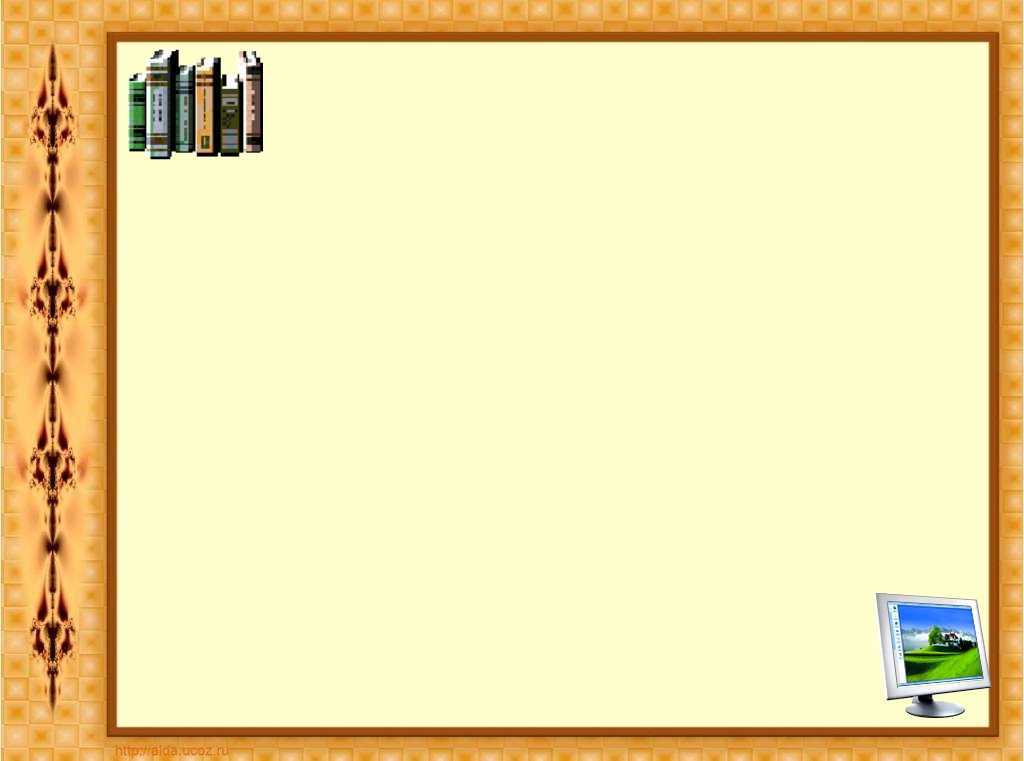 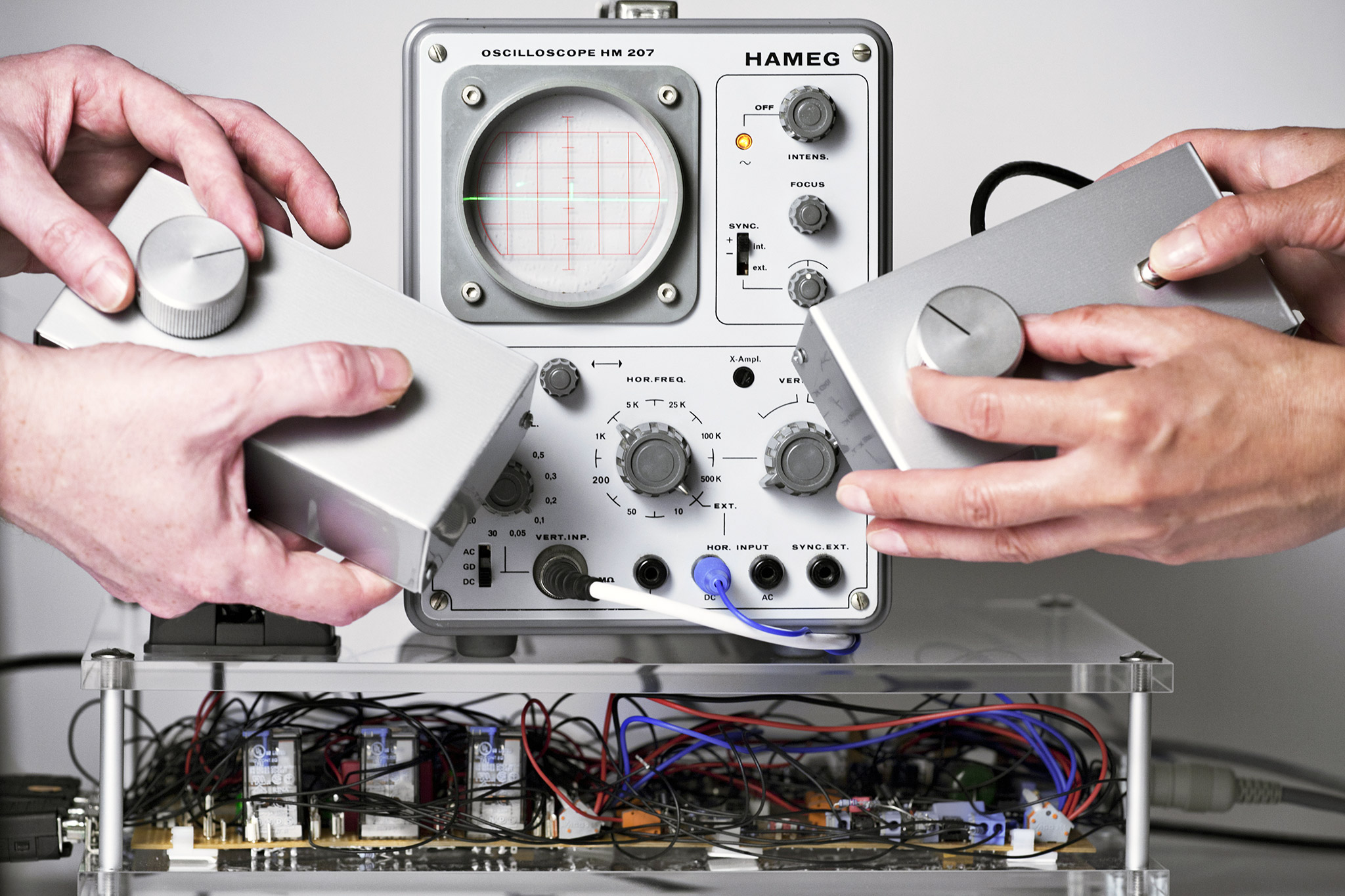 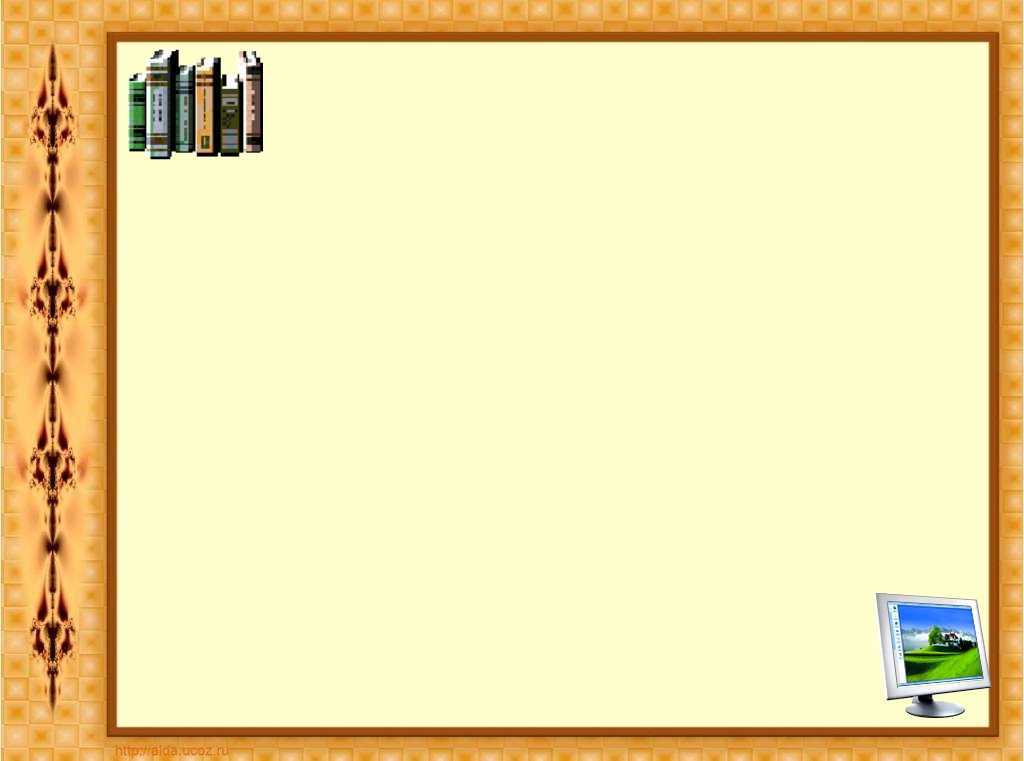 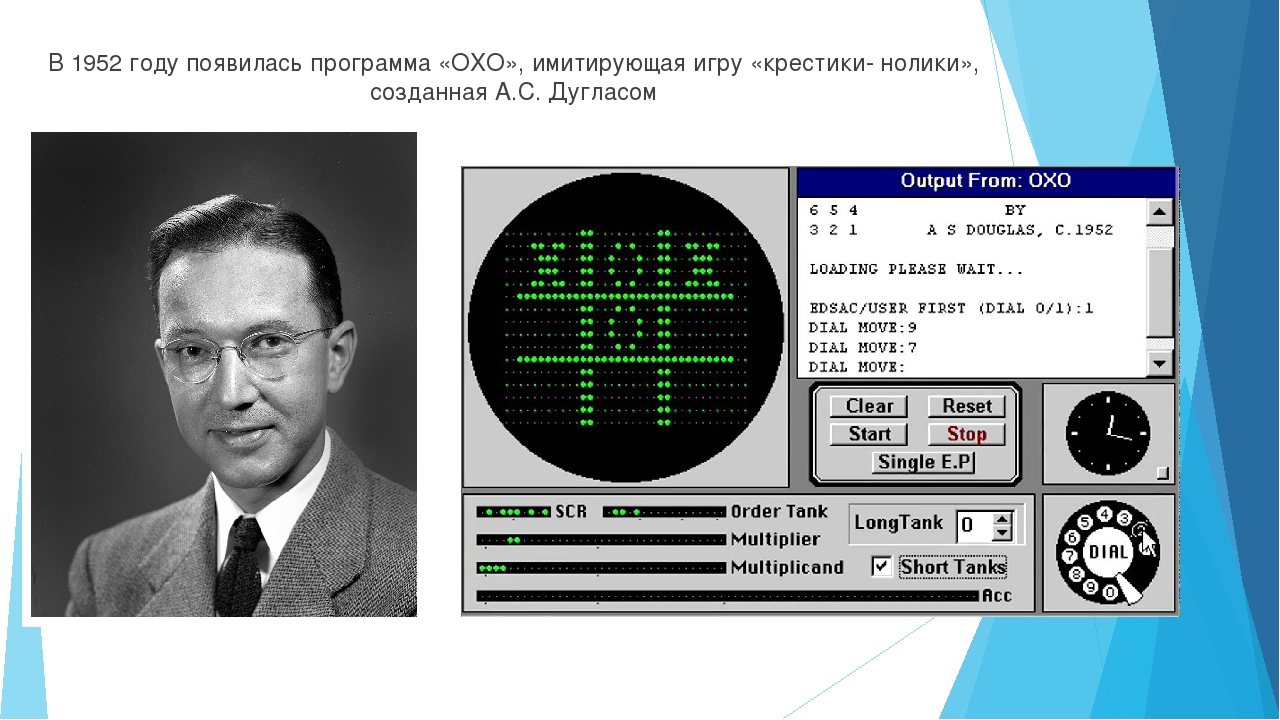 Артур Дуглас
в 1952 году разработал  игровую программу 
OXO 
(крестики—нолики)
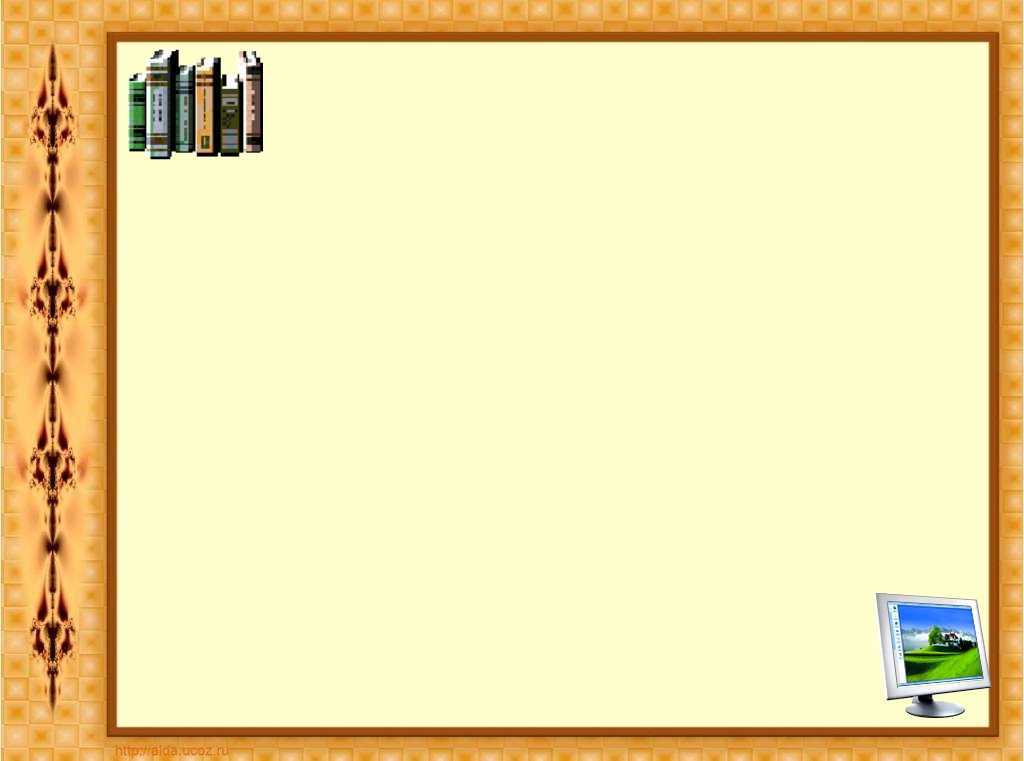 OXO
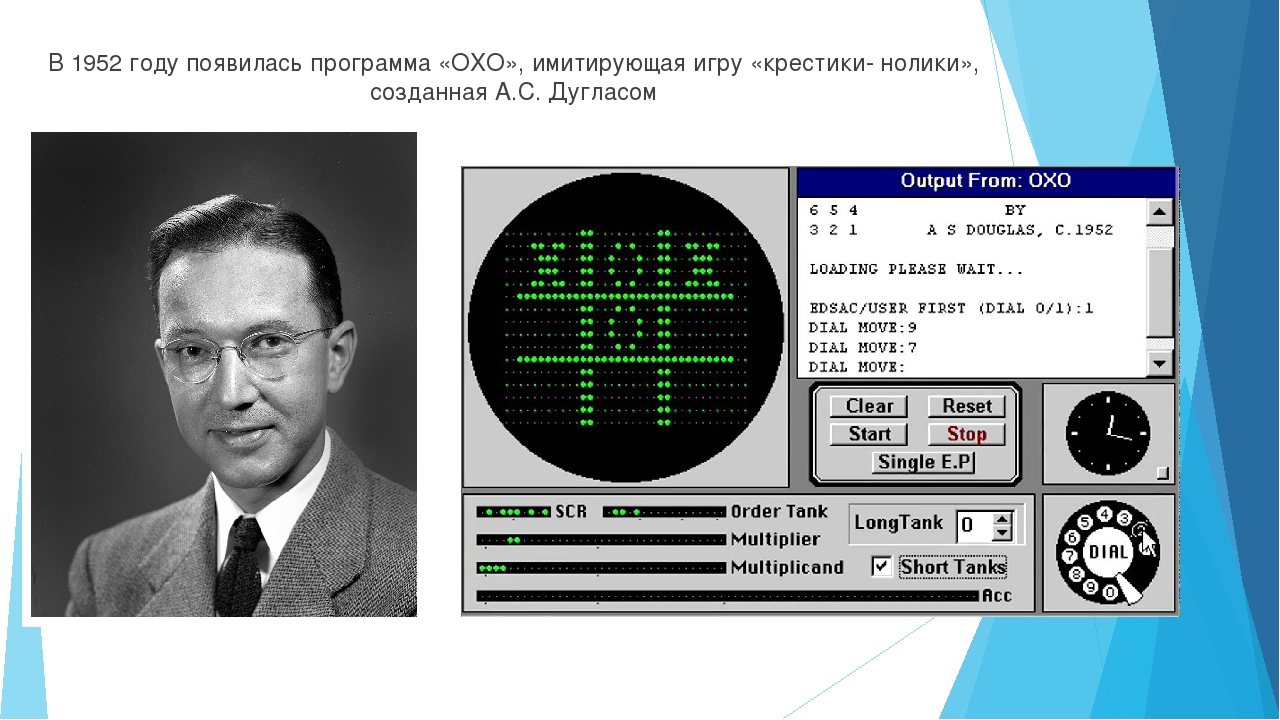 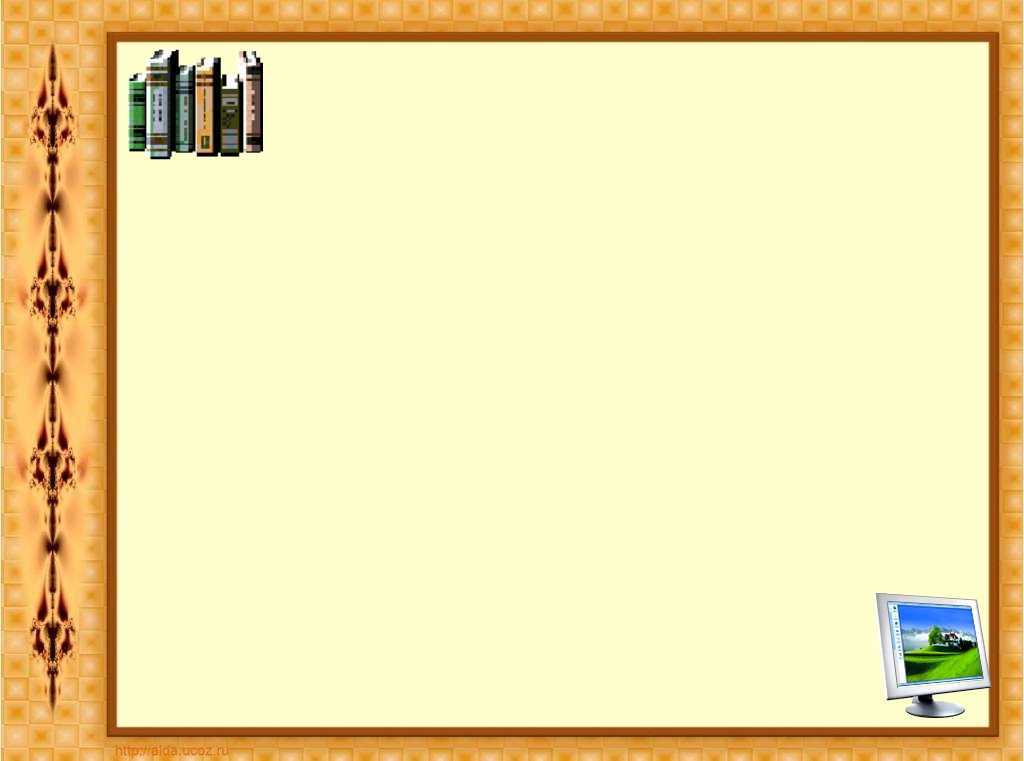 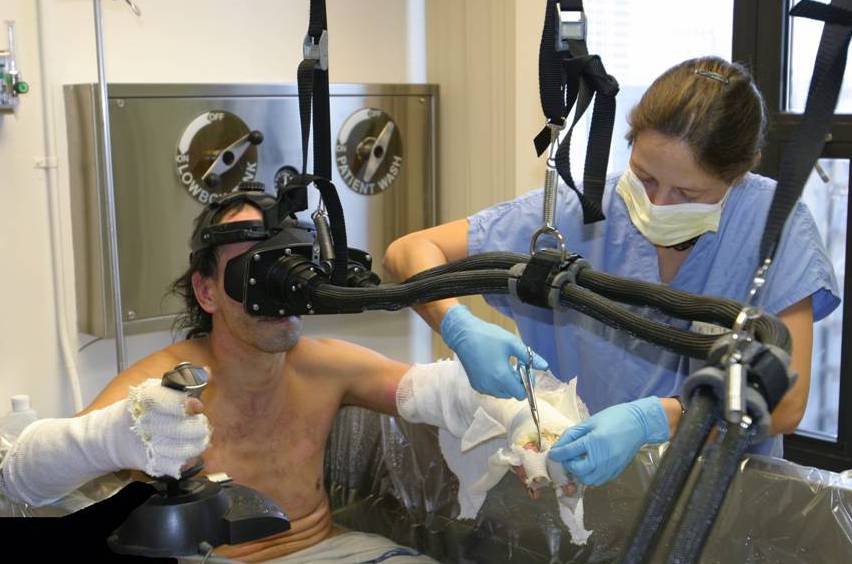 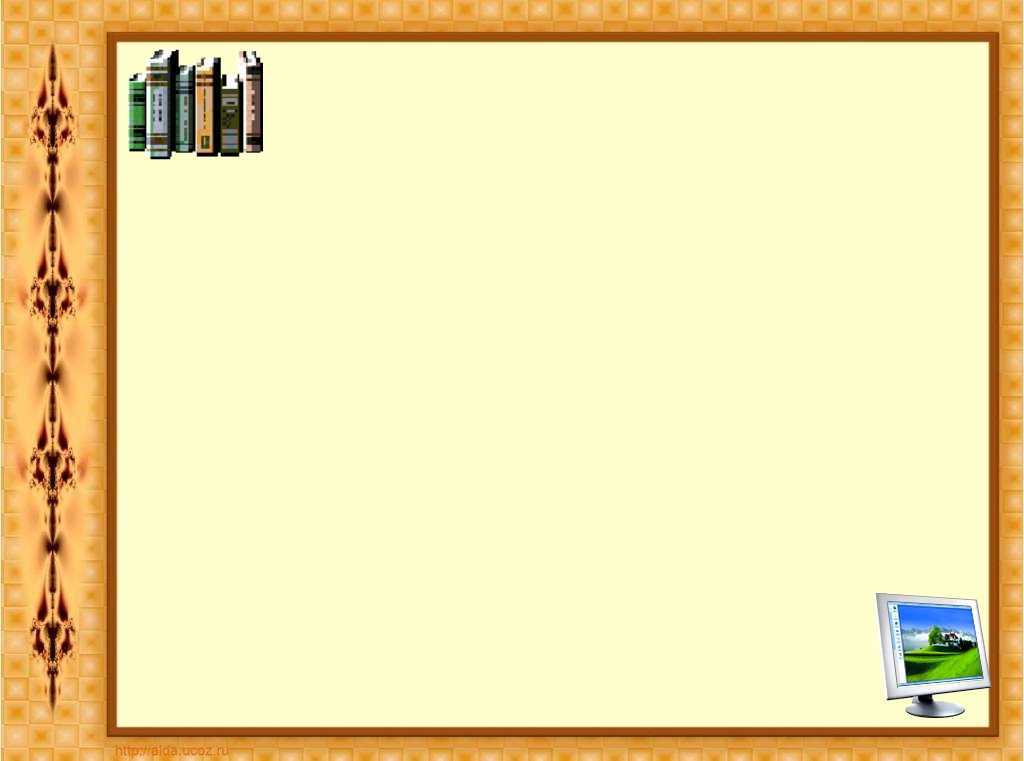 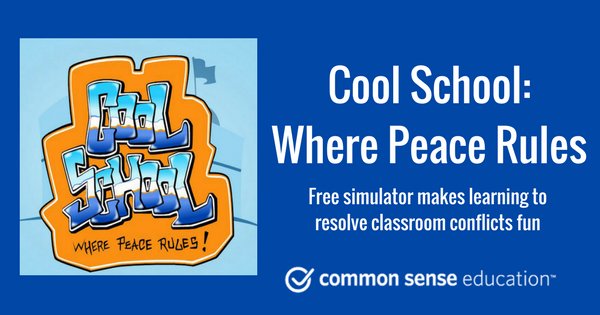 Хорошая школа,        в которой действуют мирные законы.
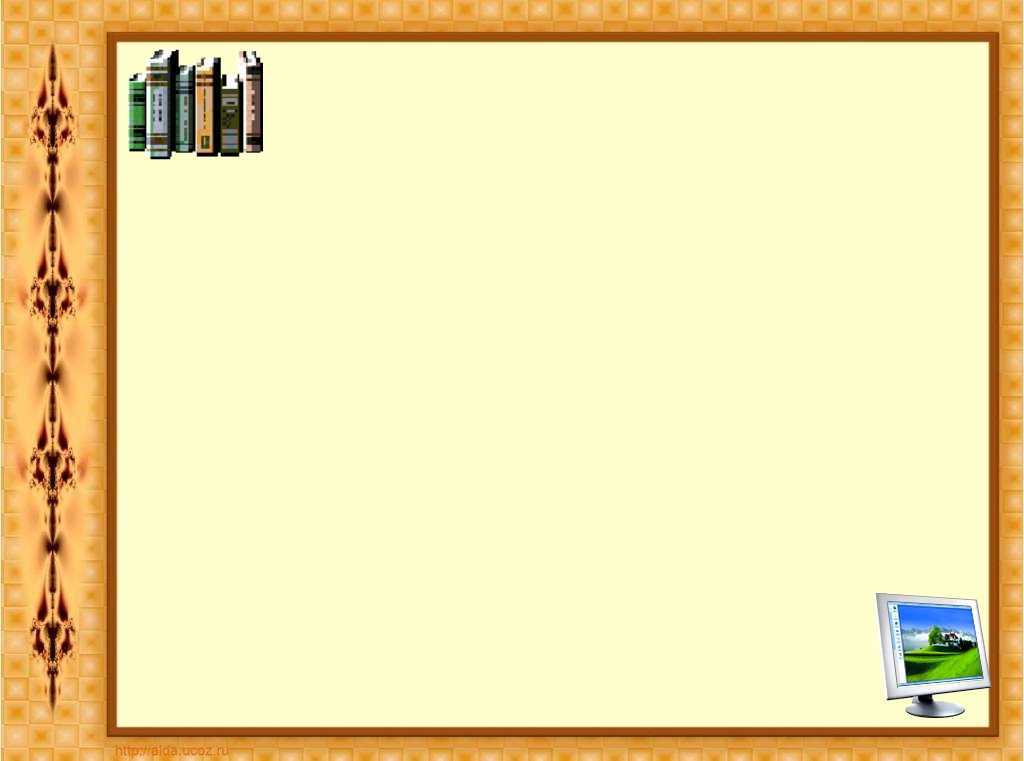 Симптомы зависимости от современных компьютерных технологий.
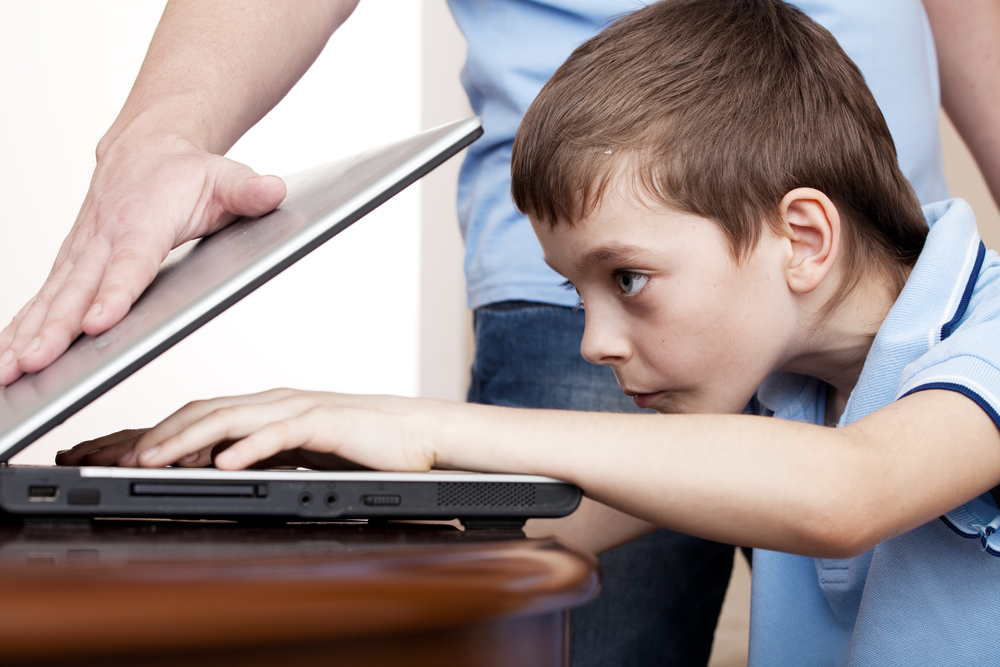 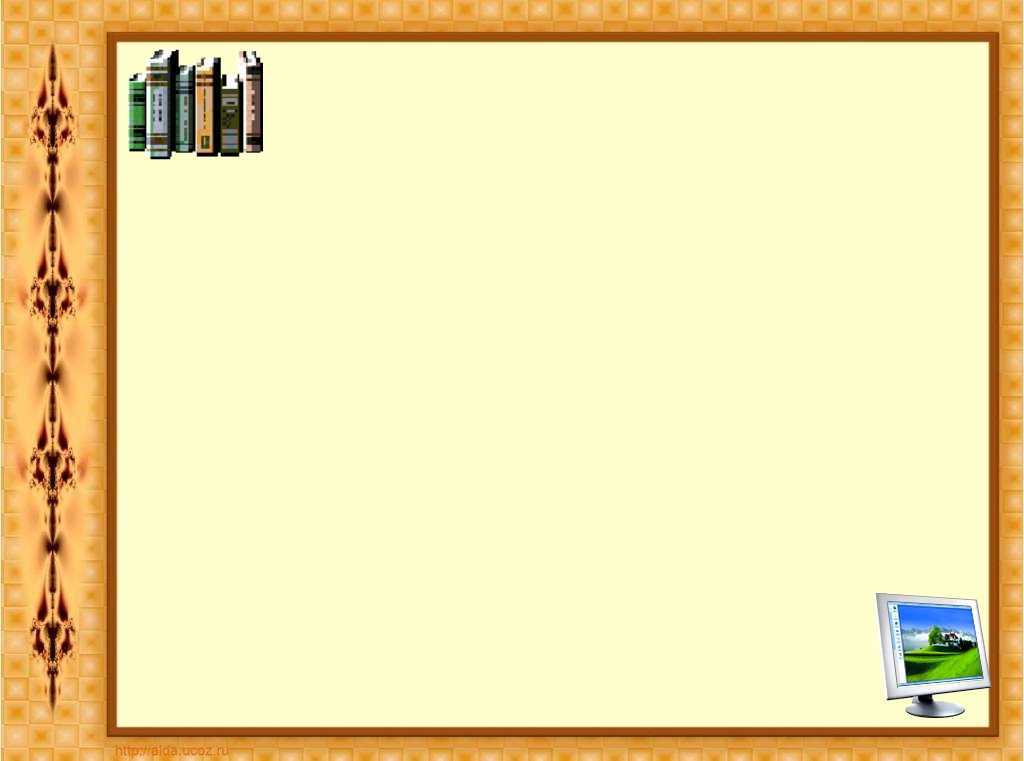 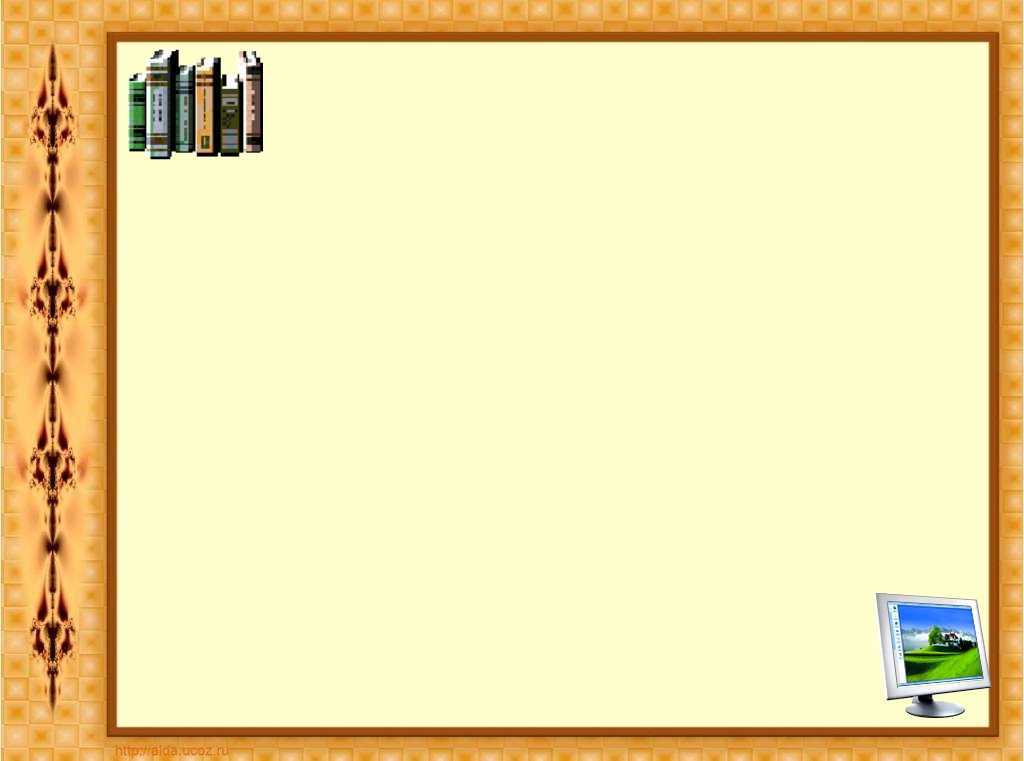 Результаты тестирования
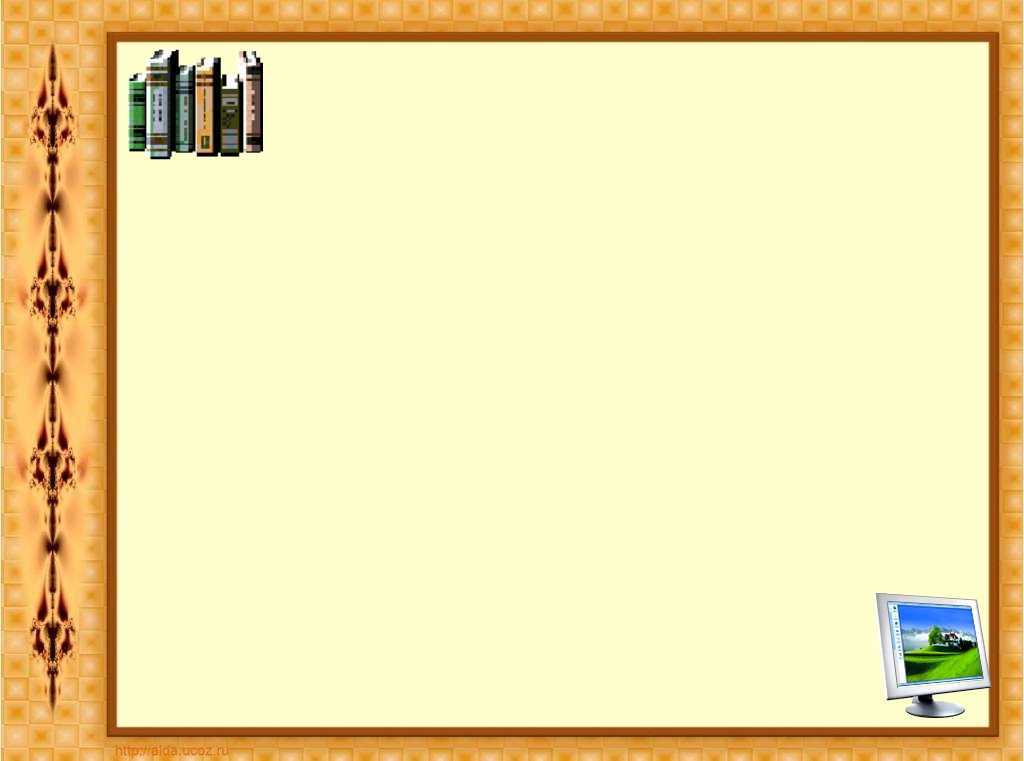 Профилактика зрительного и общего утомления
Упражнения для улучшения кровообращения в глазных яблоках. 
Упражнение может выполняться на рабочем месте, сидя на стуле. 
Глаза закрыты. Круговыми движениями обеих рук массировать глазные яблоки - 10 сек. 
Взгляд прямо перед собой, затем вправо, влево, вверх, вниз - 10 сек. 
Усиленно зажмуривать и открывать глаза -10 сек. 
Поворачивать глаза в стороны 2-3 раза, затем закрывать на 10 сек.
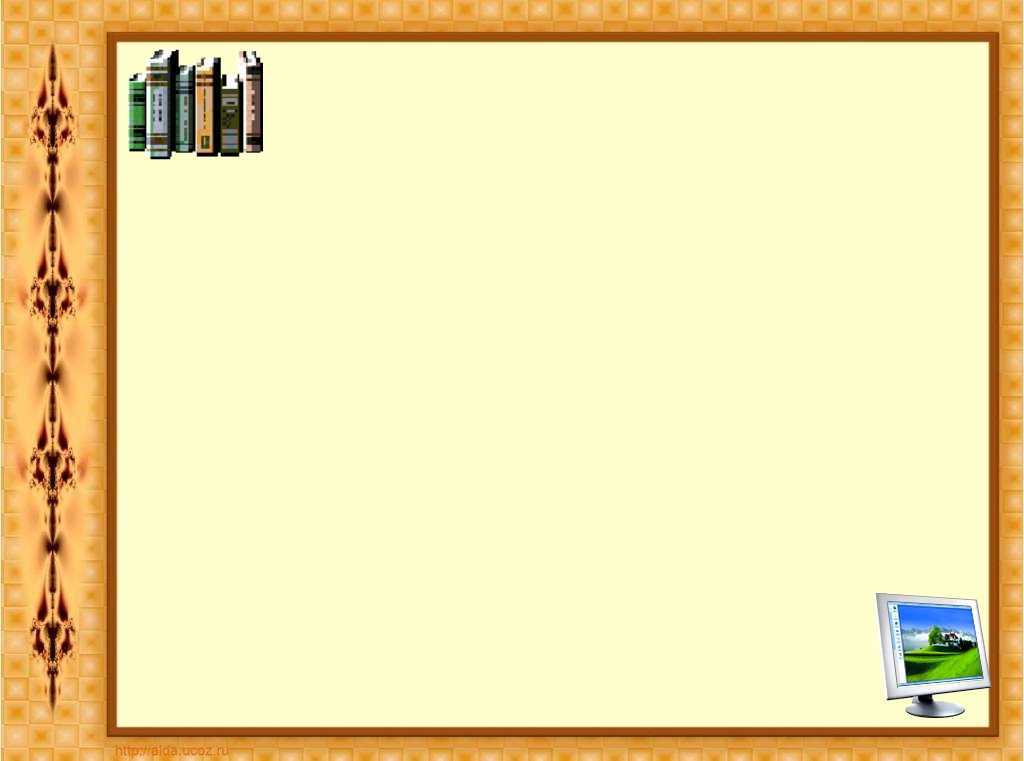 Упражнения, предупреждающие возникновение остеохондроза позвоночника.И.п. – стоя руки опущены. Повороты головой вправо и влево. И.п. - стоя, руки на поясе. Наклоны головы вправо, влево, вперед, назад. И.п. - то же. Круговые движения головой. И.п. - стоя, руки опущены. Поднимание и опускание плеч. И.п. - стоя, руки к плечам. Круговые движения вперед и нaзaд. И.п. - стоя, руки соединены сзади в "замок". Отведение рук назад. Спина прямая. И.п. - стоя, руки на поясе. Повороты вправо и влево. И.п. - то же. Наклоны вправо, влево, вперед, назад.
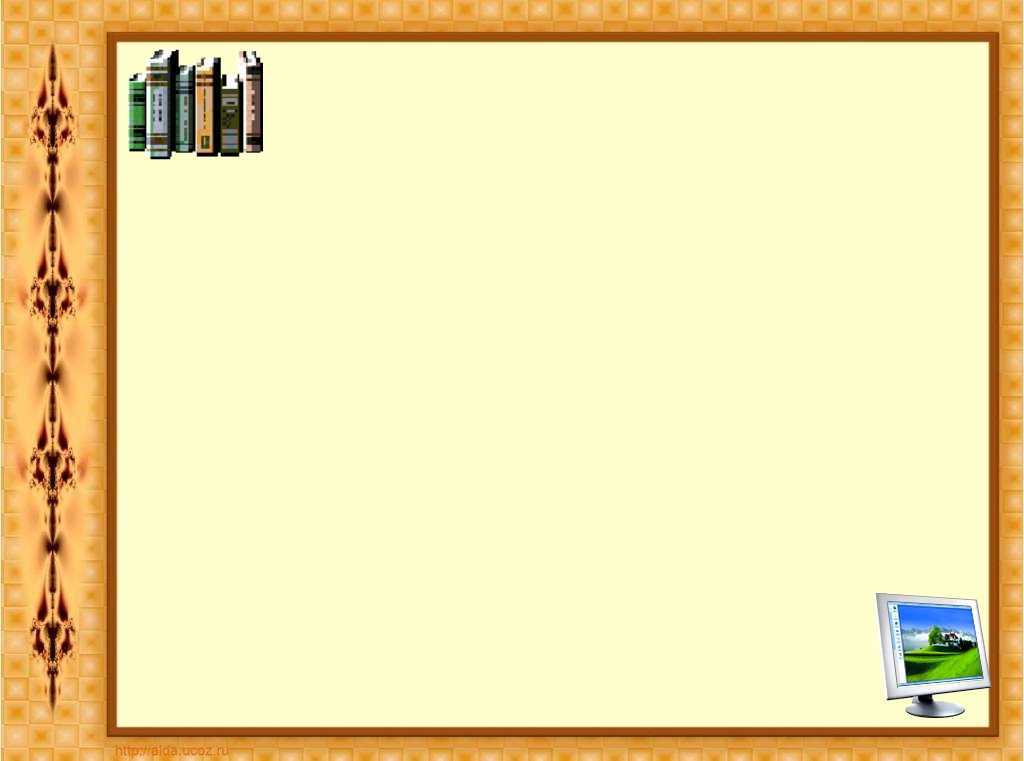 Советы родителям по профилактике компьютерной зависимости:
-Учитесь распознавать злоупотребление до того, как оно переросло в зависимость.
- Уделяйте внимание ребенку и его интересам, будьте в курсе его    занятий всегда.
- Подмечайте, каким ребенок выходит из-за компьютера, меняется ли его настроение и психологическое состояние?
- Не прозевайте! В стадии зависимости от компьютера наступает такой момент, как «эмоциональная тупость». Ребенок перестает эмоционально реагировать на тех, кого раньше любил. Это очень важная симптоматика.
Пора беспокоиться, если наблюдаются следующие психологические и физические симптомы привыкания:
- неспособность выйти из игры
- пренебрежение семьей и друзьями
- проблемы с учебой
- пренебрежение правилами личной гигиены
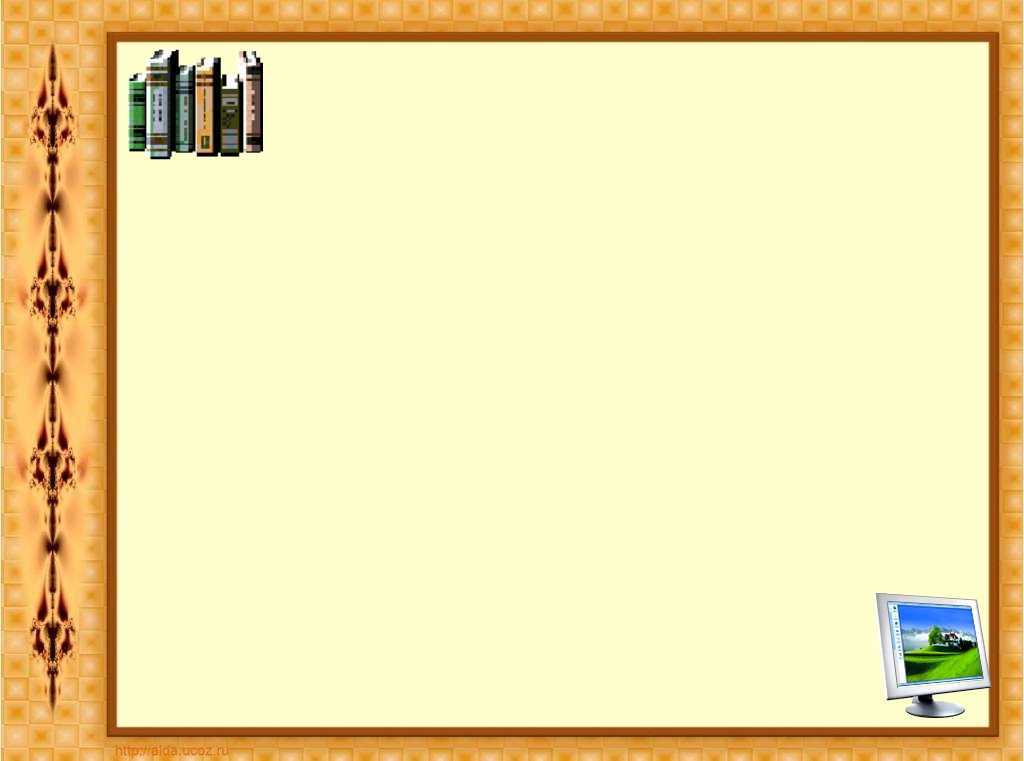 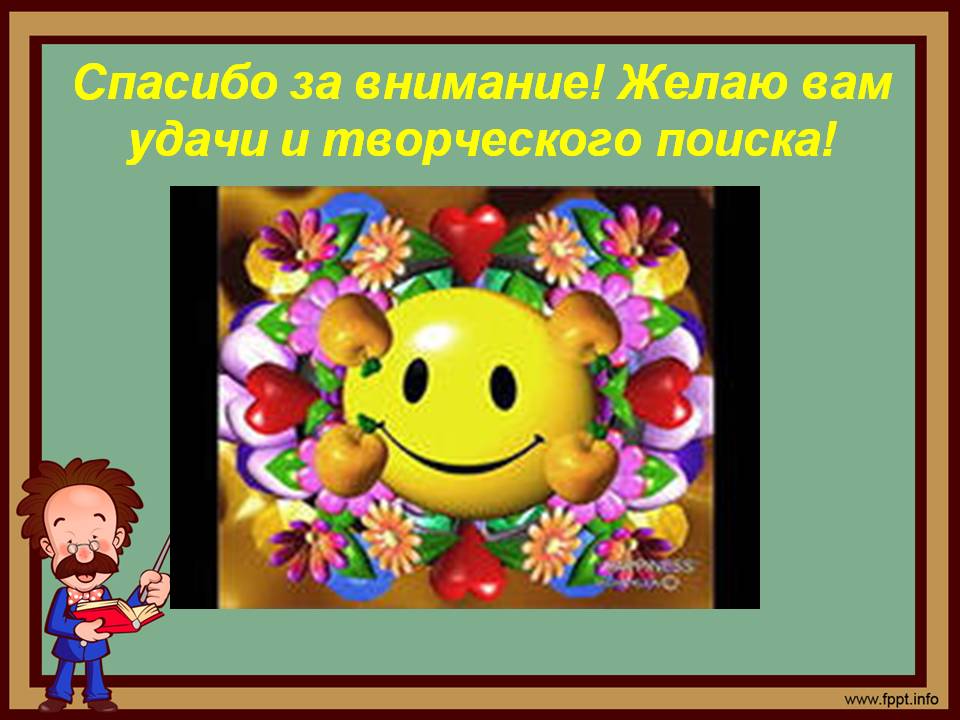